Yield Management Introduction
Ing.J.Skorkovský, CSc,
Department of Business Management
FACULTY OF ECONOMICS AND ADMINISTRATION
Masaryk University Brno
Czech Republic
Yield Management (YM) - definition I.
YM seeks to maximize yield or profit from
            Time-sensitive products and services
Used in industries with flexible and expensive capacities, perishable products (fresh fish, flowers, bakery products) and uncertain demand (nejistý charakter poptávky). 
It is part of revenue management
Type of problems:
   overbooking (airlines, hotel industry,..)
   partitioning demand into fare classes
   single order quantities
YIELD: to produce or furnish (payment, profit, or interest): a trust fund that yields ten percent interest annually; that investment will yield a handsome return.
Yield Management (YM) - definition II.
Simply put, the purpose of Yield Management is to achieve maximum revenue/profit. 
To get Max Revenue/Profit, a yield management strategy needs  forward-looking approach – see next slide
Yield managers should also attain a clear and detailed understanding of what has happened before and what is happening now.  
The most efficient way to do this is to draw from historical data to predict what may happen in the future.
So, the process of effective yield management involves understanding, anticipating, and reacting to consumer behavior (to maximize revenue ultimately).
Forward-looking approach
V širším smyslu může být forward-looking approach chápán jako plánování nebo strategie zaměřená na budoucnost, která zahrnuje předvídání trendů, potenciálních příležitostí a rizik. Tento přístup může být aplikován nejen v obchodním světě, ale také v osobním rozvoji, vzdělávání, technologickém vývoji a dalších oblastech, kde je důležité myslet dopředu a připravit se na budoucí výzvy a změny.
Single Order Quantity
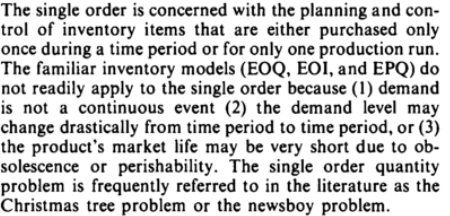 Newsboy problem – see next slide and slide number 11 as well !!!
EPQ =Economic production quantity model
 (also known as the EPQ model) determines
 the quantity a company or retailer should 
order to minimize  the total inventory
costs by balancing the inventory 
holding cost and average fixed ordering cost.
Economic Order Interval: period between orders 
that minimizes the total inventory cost under
the given assumptions.
EOI is estimated by comparing the cost of placing an order with the cost of holding inventory.

EQO – viz soubor 07 EOQ basics
Newsboy problem
Often managers have to make decisions about inventory level over a very limited period. This is the case, for example with seasonal goods such as Christmas cards that should satisfy all demand in December, but any cards left in January have almost no value.
These single-period decision models are phrased as the Newsboy Problem. For a newsboy who sells papers on a street corner, the demand is uncertain, and the newsboy must decide how many papers to buy from his supplier.
If he buys too many papers, he is left with unsold papers that have no value at the end of the day. 
If he buys too few papers, he has lost the opportunity of making a higher profit.
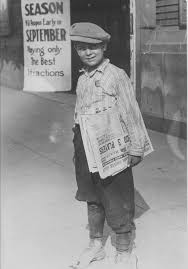 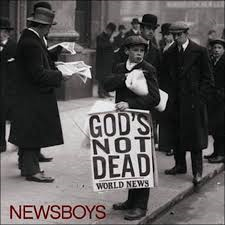 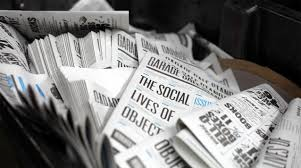 Prices and demand
Prices can be determined by:
Service 
Group of services
Market (consumer type or geographical area) or
A combination of the above
 
Demand side is characterized with:
 Variability of demand  
 Variability of value (time, area, type of client, type of service)
Overbooking (hotels, airlines,..) - example
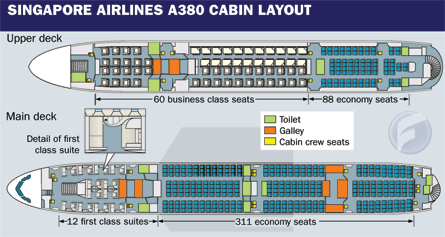 7 % out of 311=22
10%-30 % of a no-show (traveler who reserved ticket,  but canceled it at the last minute). 
Therefore,  airline companies overbook their capacities. The no-show ratio is often 
lower than the overbooking ratio, so „bumped“ client will be compensated by providing     
the free of charge service at another time or place. They are so-called „offloaded“ to other routes.
Example:
311 economy seats, estimation of 10 % no-show-> 31 places would be lost (only 311-31=280 seats occupied).
If overbooked  by 10 % (31 more tickets offered) and no-show ratio on reality is only 7 %->only 22 clients
cancelled - > 311-22=289 seats occupied ->289 + 31=320->320-311=9 clients have to be „bumped“ 
(or 31-22=9) and provided by  free air tickets, which is better than the loss of not sold 31 places.  
You have to calculate the loss of 31 places -22 sold tickets =amount which must cover expenses for 9 bumped clients
Basic calculations - example
Air ticket in economy class =10000 
31 no-show = loss = 310 000= 31*10000
9 bumped travellers – granted business class instead of economy class ->one air ticket =30000 
Cost of bumping = 270 000 =9*30000 
Difference = 310000-270000 = 40000 profit
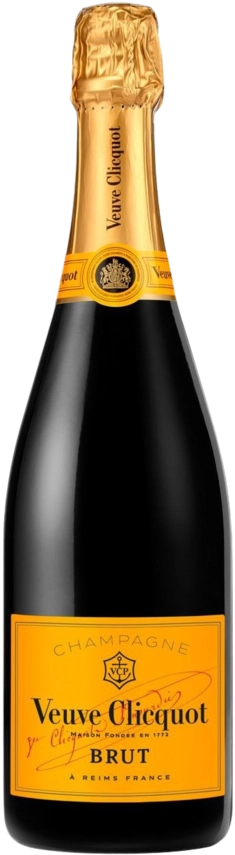 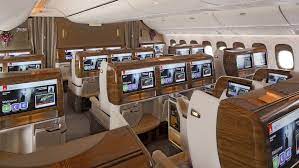 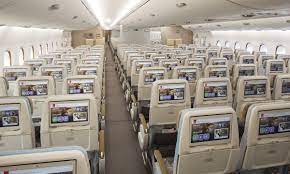 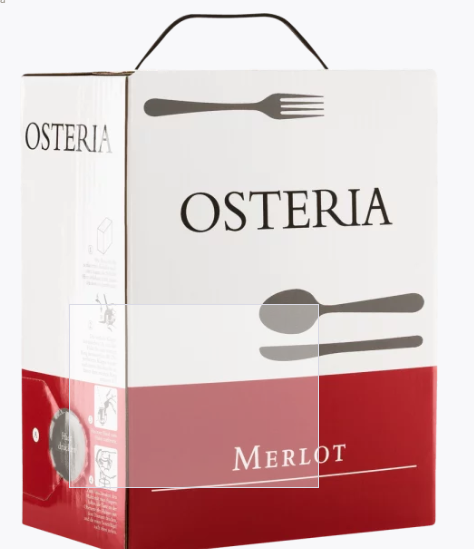 Economy
Business Class
Overbooking<->No-Show (home study)
Full Aircraft
No-show
Planned
Overbooked
No-show
Planned
Overbooked
NS
Reality
OB
B
Final status
B
= bumped passeners
Overbooked
NS
= no-show passengers
OB
B
OB
= overbooked passengers
Cost of B < Cost of No-show
Overbooking - claims
Do not settle! Do not worry about it! Instead get up to €600 + luxury hotel + meals + additional expenses + wellness + new ticket + stay in the airport lounges!
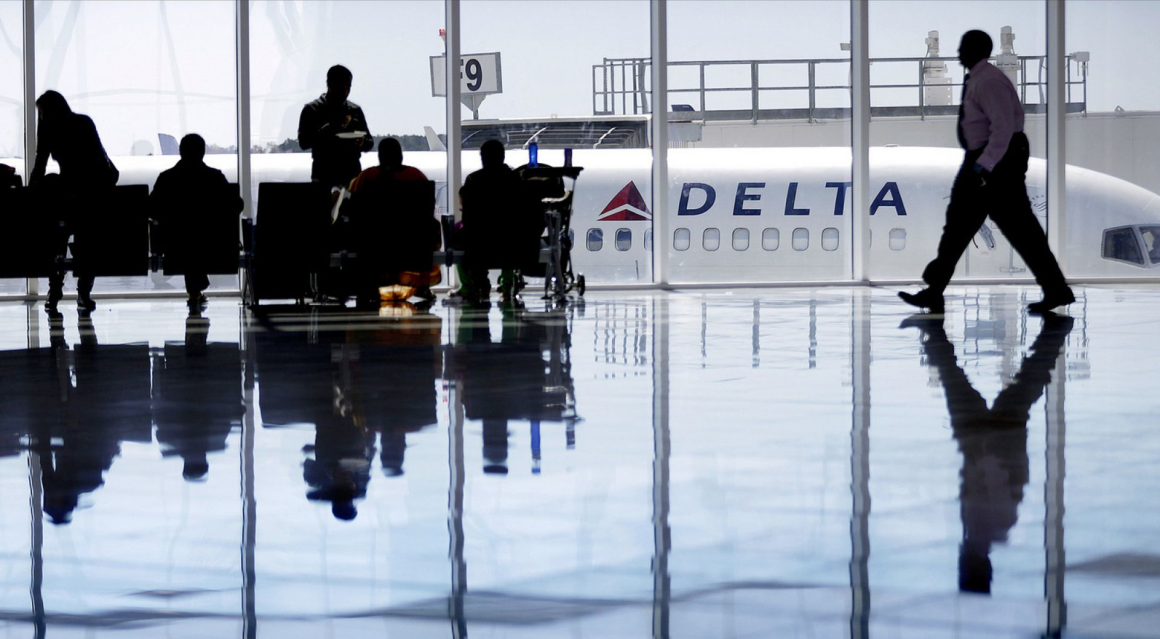 Delta Air Lines has increased the amounts passengers can be offered to give up their seats to up to almost US$10,000 in extreme cases — something passengers can take advantage of if they act in collusion (secret deal).
Single order quantities
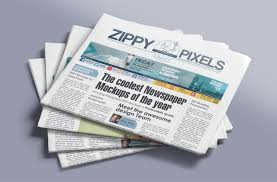 Newspapers
Magazines
Florists 
Bakeries 
Fresh fishes
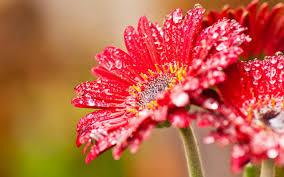 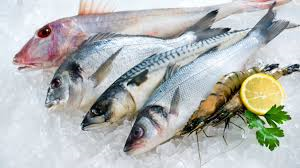 Single order quantities (home study)
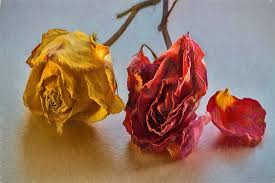 N  =  number of items that can be sold (estimated optimum) 
X  =  number of items ordered by Sales Manager (you buy more than N)
C0 = Cost of over-estimating demand (cost of remaining faded flowers not sold) 
Cu = Cost of under-estimating demand (customers like to buy more flowers and you do not have enough) 
Cu > = C0
P(N<X) = probability of over-estimating demand or no-show 
P(X<=N)= probability of under-estimating demand or no-show

       P(X<=N)*Cu  >= P(N<X)*C0 
	 P(X<=N) +P(N< X) =1 -> P(X<=N) = 1-P(N<X)
      (1-P(N<X))*Cu   >= P(N<X) * C0  -> OPTIMUM PROBABILITY 
        			
		 Cu
       P(N<X)    <=         ----------
 	                   Cu + C0 
 						  (1-p)*Cu>=pCo 
     					 	  Cu+pCu >=pCo
						  Cu>=>p(Cu+Co)
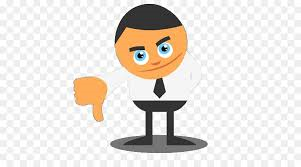 Final formula for over-estimating demand
Las Vegas hotel (Bellagio)
Manager Simon Stein
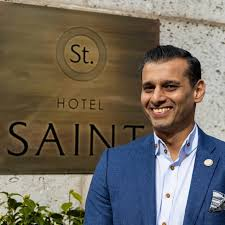 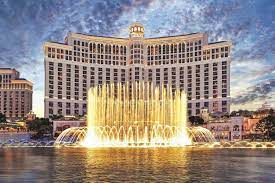 Po<= Cu/(Cu+Co)
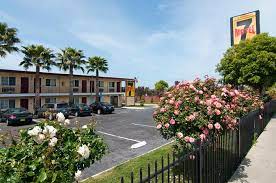 Po =P(N<X) = probability of over-estimating demand or no-show
Example 1 ->Single Order Quantity -hotel industry
Manager Simon Stein of the Bellagio in Las Vegas is tired of customers who make 
reservation and do not show up. Rooms rent is 100 USD per night and cost 25 USD to maintain 
per day.
Overflow („bumped“) customers  can be sent to Motel 7 for only 70 USD per night.
Simon´s  records of no-show over past six months are given below. Should Bellagio start overbooking? If so, how many rooms should be overbooked?
Solution :  C0 = 70 USD  - cost of overestimating  demand  
                      Cu = 100 USD-25 USD =75 USD - cost of underestimating  demand
Simon Stein Statistics
Cu
       P(N<X) <= ----------   = 75/(75+70)=75/145  = 0,517	          Cu + C0
Probabilities  are cumulating and choice in 0,40->0,517
Optimal probability of no-show falls between  
0,40 and 0,70. So if we take less of equal to  0,517,
so next lower value is 0,40. So two rooms have to be overbooked !!!
0,15+0,25=0,40  and 0,40+0,30=0,70…
Example 2 ->Single Order Quantity -   Airlines(home study)
FlyUS Airlines is unhappy with the number of empty seats (same with hotel rooms)  on its NY-Miami flights. To remedy the problem, the airline is offering a special discounted rate of 89 USD instead of standard full fare 169 USD, but only for 7-days advance purchases and for a limited number of seats per flight. The aircraft flown from NY to Miami holds max 100 passengers. Last month´s distribution of full-fare  passengers is shown below. How many seats FlyUS  reserve for full–fare passengers ?
Cu = 169-89=80,Co =89
P(N<X) <=Cu/(Cu+Co)=80/169=0,473
So 60 full-fare passengers have to be
reserved
100= 50+50 = 55+45=60+40=65+35=70+30 (the number of passengers)
Thanks for your attention